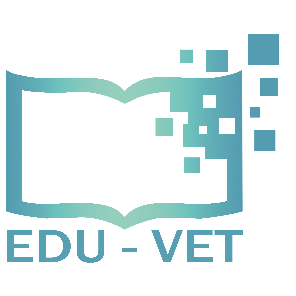 EDU-VETThe EDU-VET -KICK-OFF-Conferencein Paderborn, Germany05th- 07th of November 2019
Project Number: 2019-1-DE02-KA202-006068
EDU-VET
E-Learning, Digitisation and Units for Learning at VET schools –Creating online Learning Environments in Technical Education forEuropean metal industry
Title
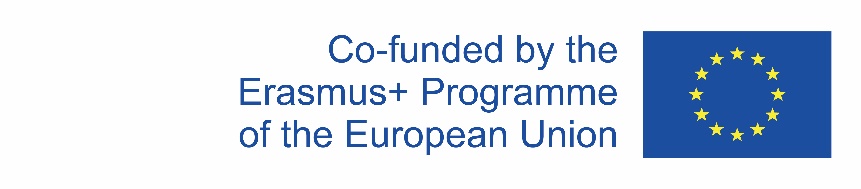 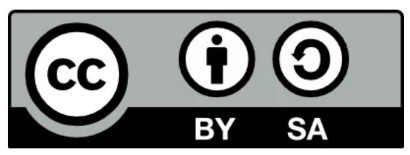 The European Commission support for the production of this publication does not constitute an endorsement of the contents which reflects the views only of the authors, and the Commission cannot be held responsible for any use which may be made of the information contained therein.
Welcome to Paderborn
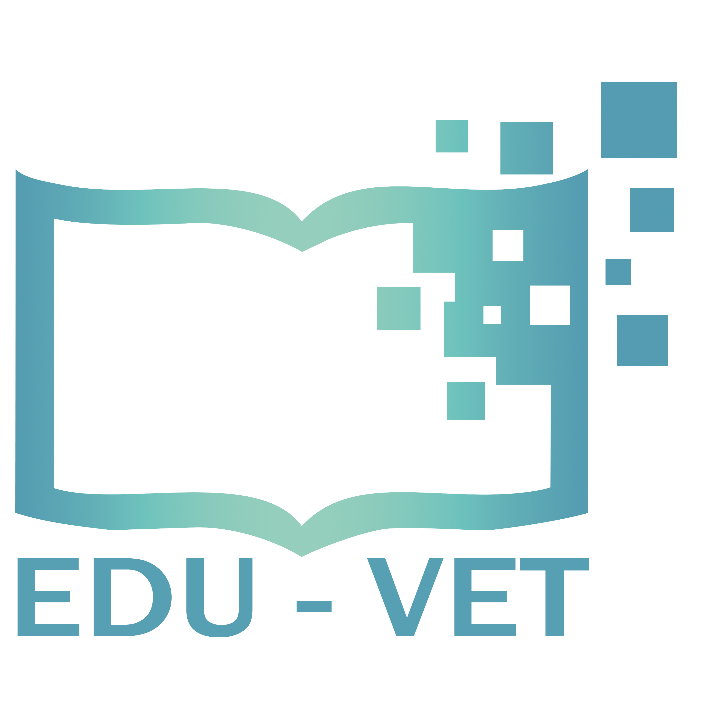 EDU-VETKick-off-Conference
EDU-VETThe EDU-VET -KICK-OFF-Conferencein Paderborn, Germany05th- 07th of November 2019
Project Nummer: 2019-1-DE02-KA202-006068
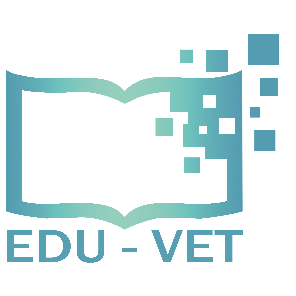 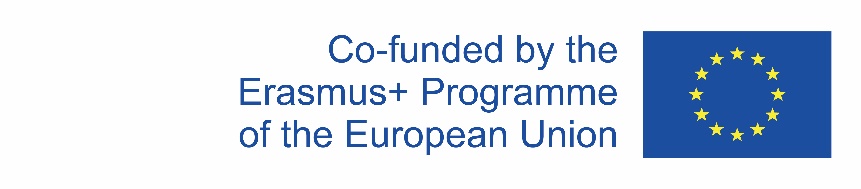 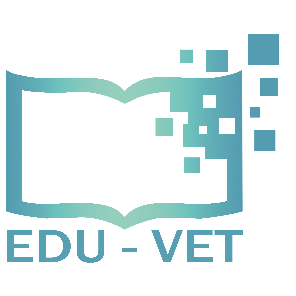 Contact
Marc BeutnerUniversity Paderborn, Warburger Str. 10033098 Paderborn, GermanyMarc.Beutner@uni-paderborn.de
http://wiwi.uni-paderborn.de/department5/wirtschaftspaedagogik-prof-beutner/
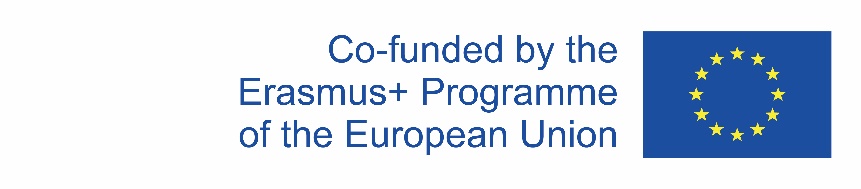 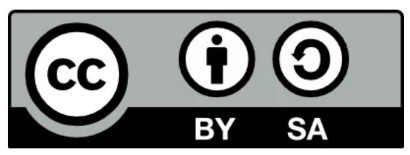 The European Commission support for the production of this publication does not constitute an endorsement of the contents which reflects the views only of the authors, and the Commission cannot be held responsible for any use which may be made of the information contained therein.